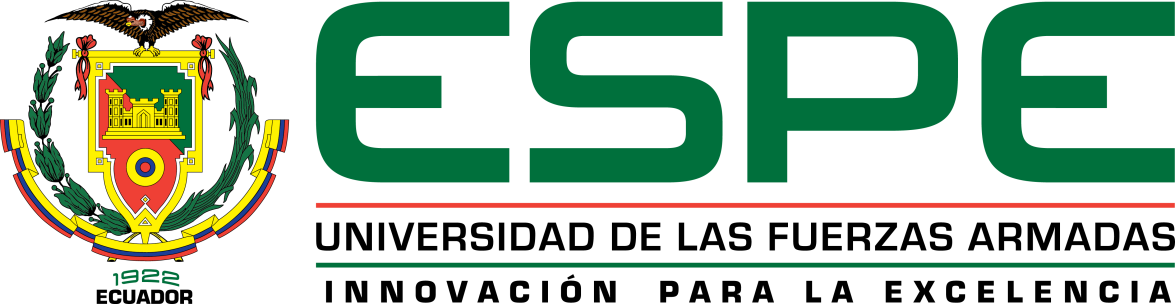 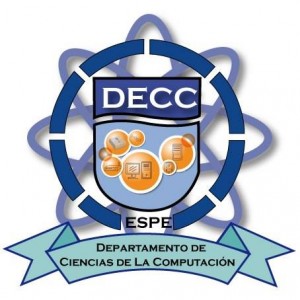 TRABAJO DE TITULACIÓN“Desarrollo de una aplicación basada en redes WSN y especializada en monitoreo de producción de rosas”
Autor:
Palacios Llerena Marco Antonio
Directora:
Gualotuña Álvares Tatiana Marisol 




Septiembre 2017
AGENDA
Antecedentes
Problema
Propuesta
Resultados
Conclusiones
INTERNET DE LAS COSAS (IoT)
ANTECEDENTES
Interconexión digital de dispositivos (Pinzón, 2015) 
Conexión por medio de sensores 
Ligado a las redes WSN
Aplicativos web, móvil o plataformas en la nube
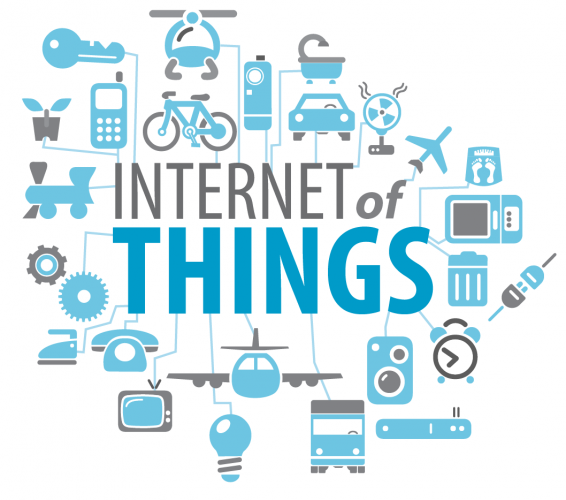 REDES DE SENSORES INALÁMBRICOS
ANTECEDENTES
Varios nodos distribuidos libremente
Controlar algún fenómeno (Barón, 2013)
Aplicación – Agricultura de precisión
Arquitectura
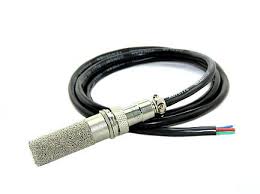 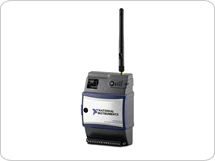 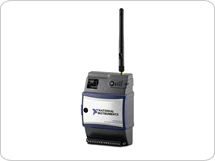 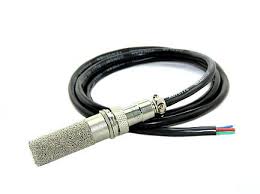 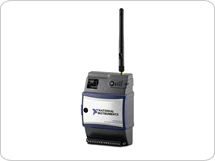 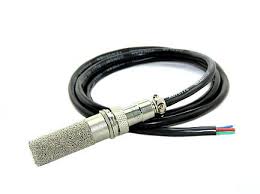 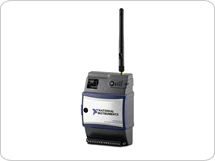 Nodo Coordinador
Nodos de datos
PARÁMETROS FÍSICOS DE SUELO
ANTECEDENTES
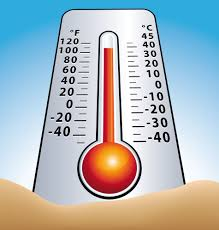 Temperatura 
Más  importante que temperatura ambiente 
Donde germina la semilla
Donde se desarrolla el cultivo
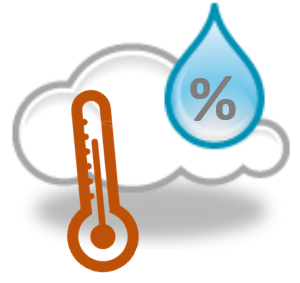 Humedad 
Necesario en el proceso de cultivo 
Monitoreado y controlado
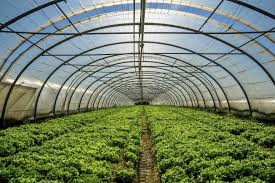 PRODUCCIÓN DE ROSAS
ANTECEDENTES
Flor ornamental más popular del mundo
Condiciones favorables en América Latina
Ecuador y Colombia
Producción en invernaderos
Ciclo de cosecha
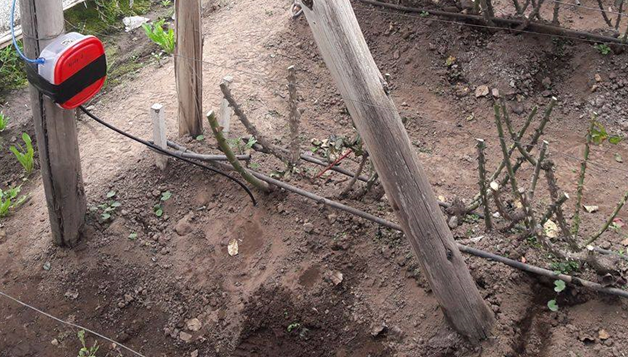 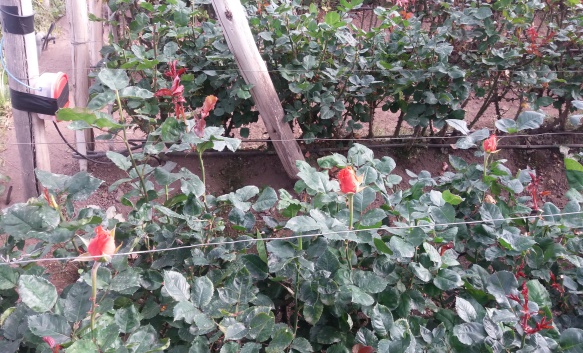 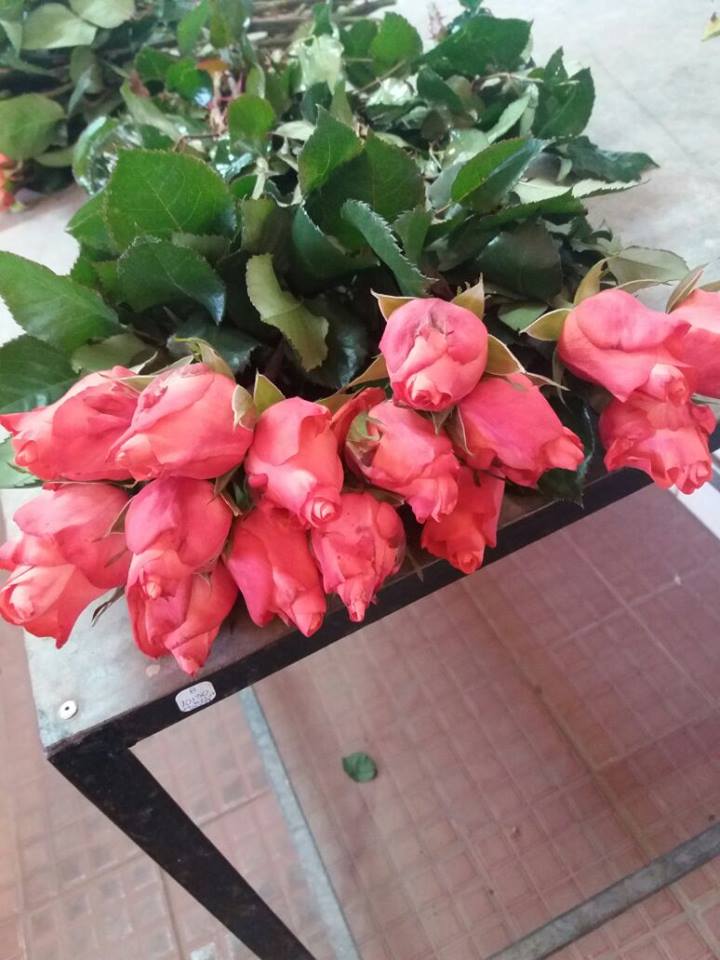 PROBLEMA
PROBLEMA
No existe automatización del proceso
Llevar un control
Monitoreo
Mediciones constantes



Necesario realizar un análisis de la información.
Correlación
Comportamiento 
Indicadores principales
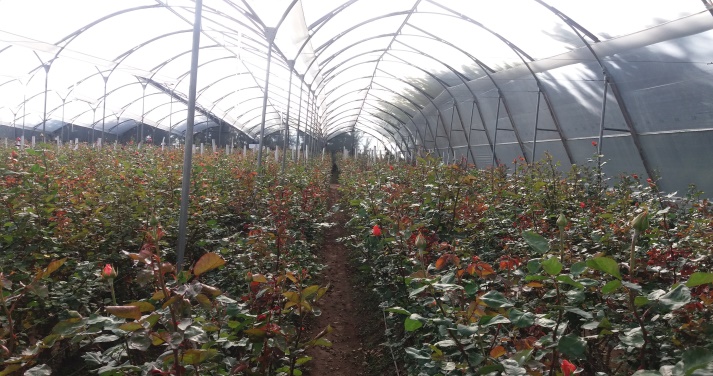 OBJETIVOS
PROPUESTA
GENERAL
Desarrollar una aplicación web que permita visualizar mediciones de temperatura y humedad de suelo por medio del uso de redes de sensores inalámbricos (WSN) con el fin de conocer los niveles e indicadores principales resultantes del análisis previo de implantación.

ESPECÍFICOS
Diseñar un prototipo de red de sensores inalámbricos (WSN). 

Implantar el prototipo WSN en los invernaderos. 

Realizar un análisis de la información.

Desarrollar una aplicación web.
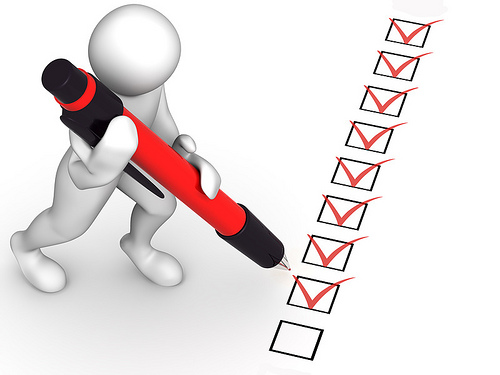 SENSOR
PROPUESTA
SHT10
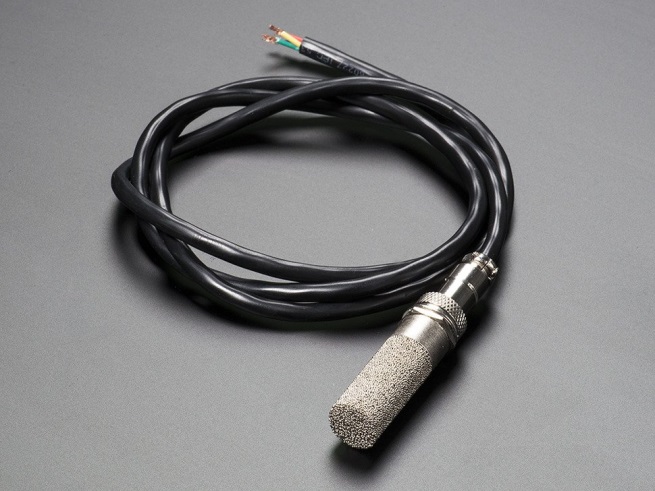 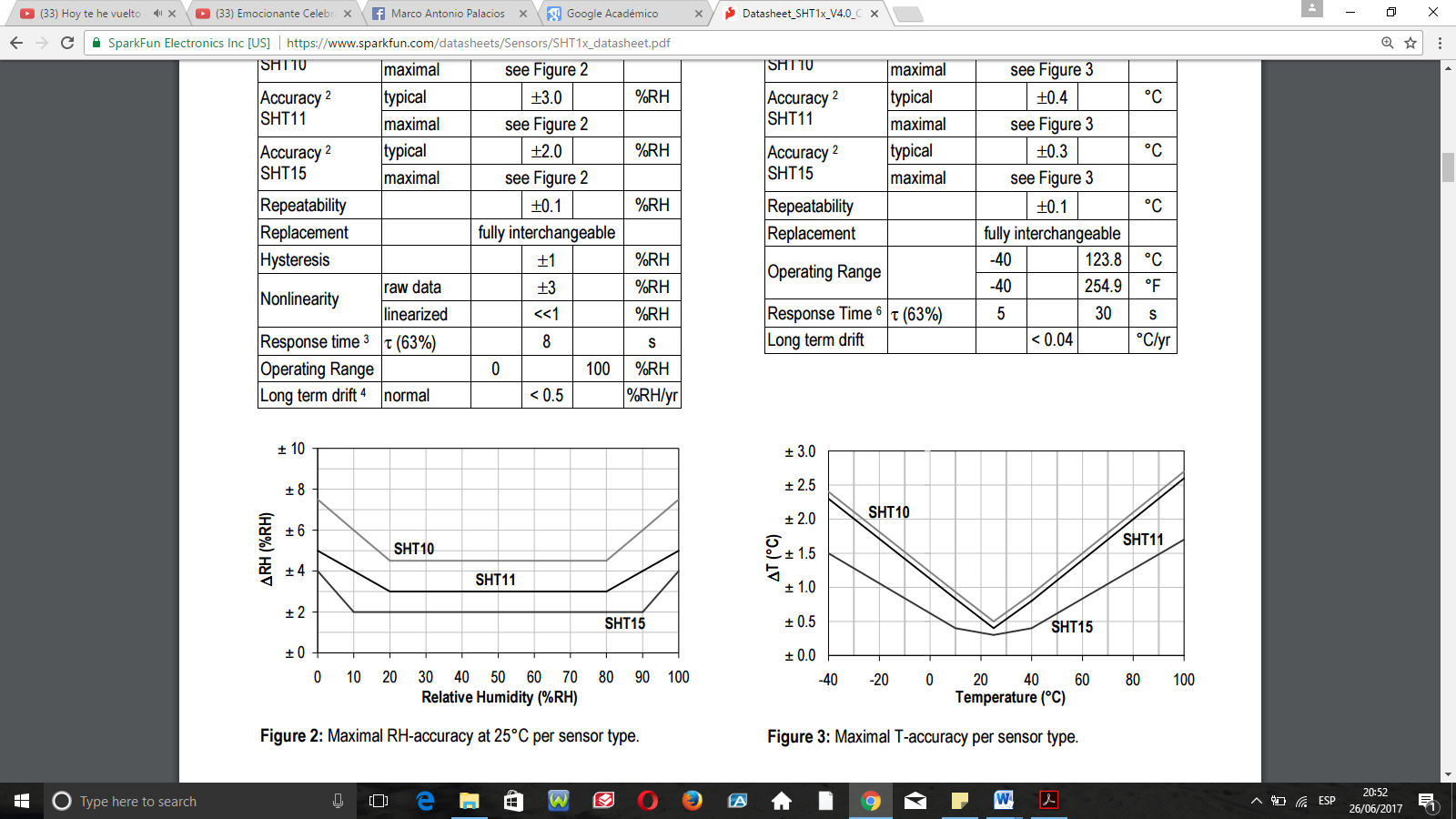 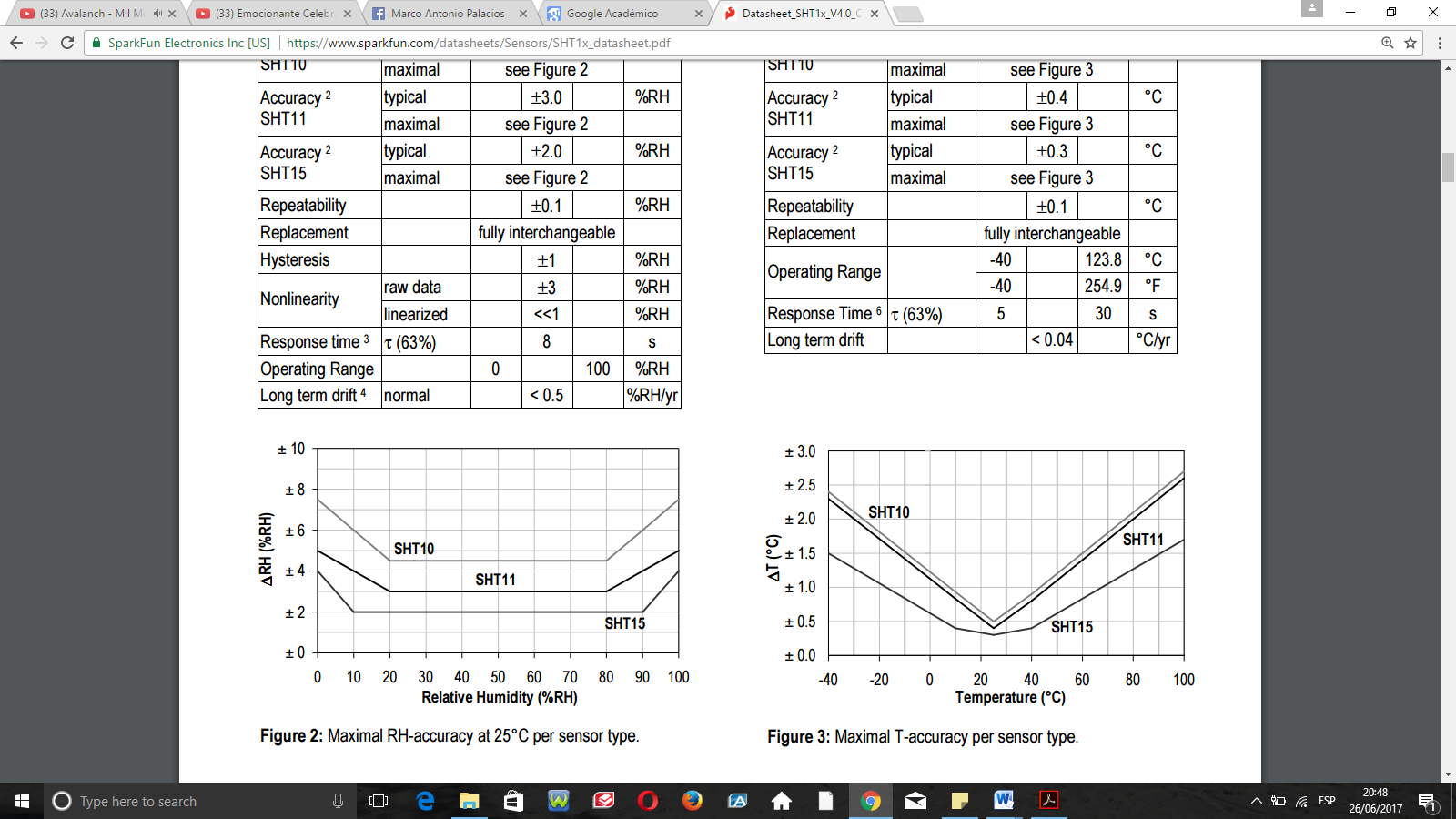 COMPONENTES DE HARDWARE
PROPUESTA
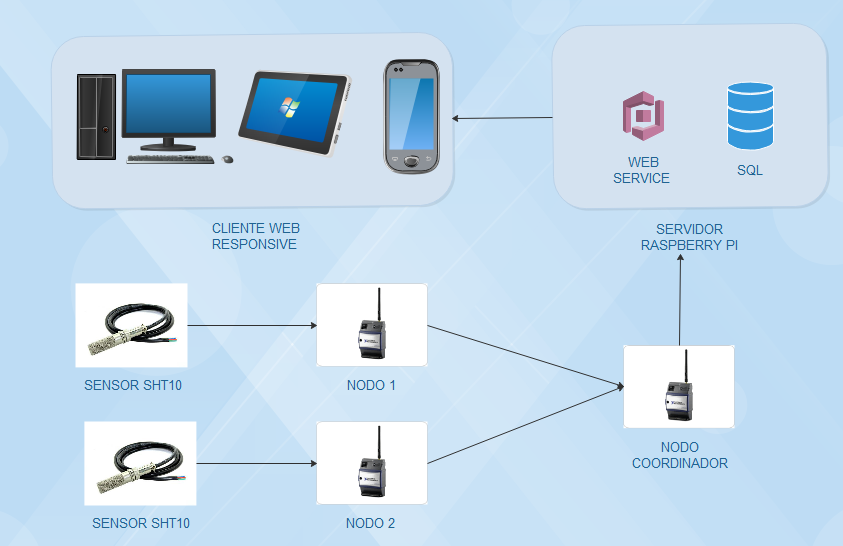 REQUISITOS FUNCIONALES
PROPUESTA
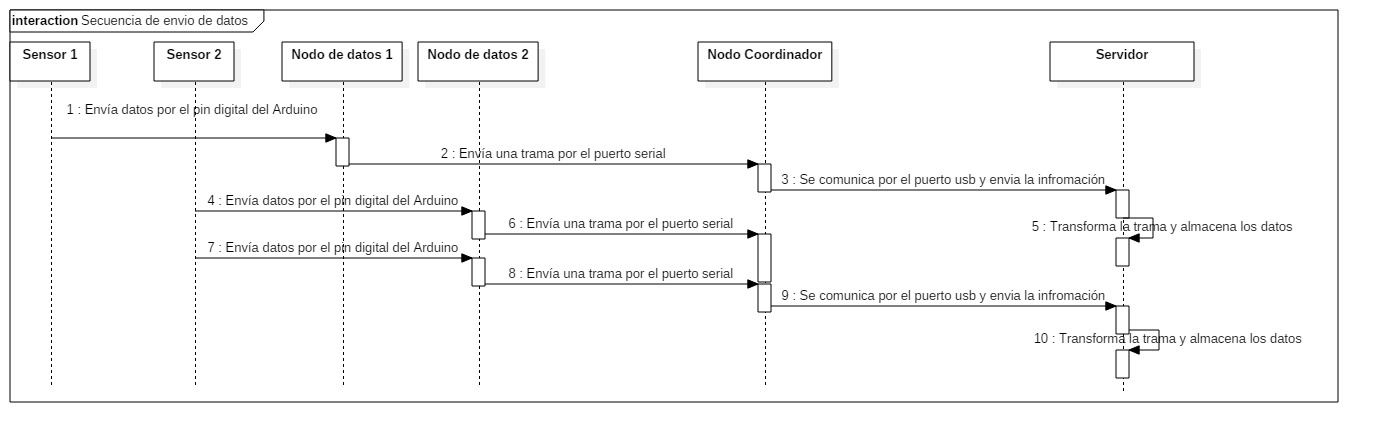 Subsistema WSN
REQUISITOS FUNCIONALES
PROPUESTA
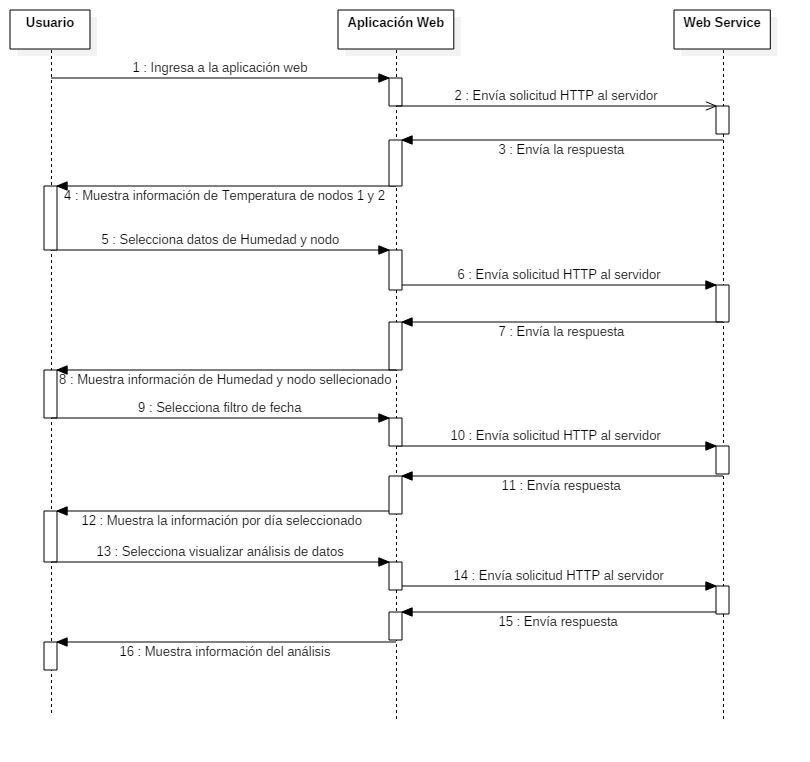 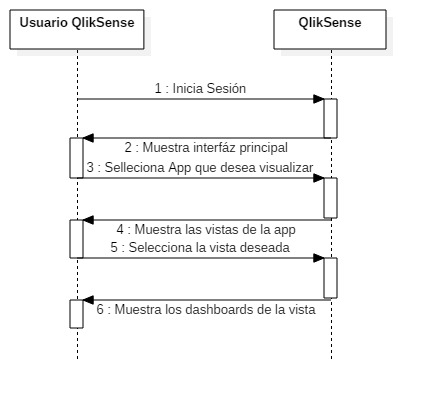 Subsistema de visualización y análisis de la información
REQUISITOS NO FUNCIONALES
PROPUESTA
ARQUITECTURA
PROPUESTA
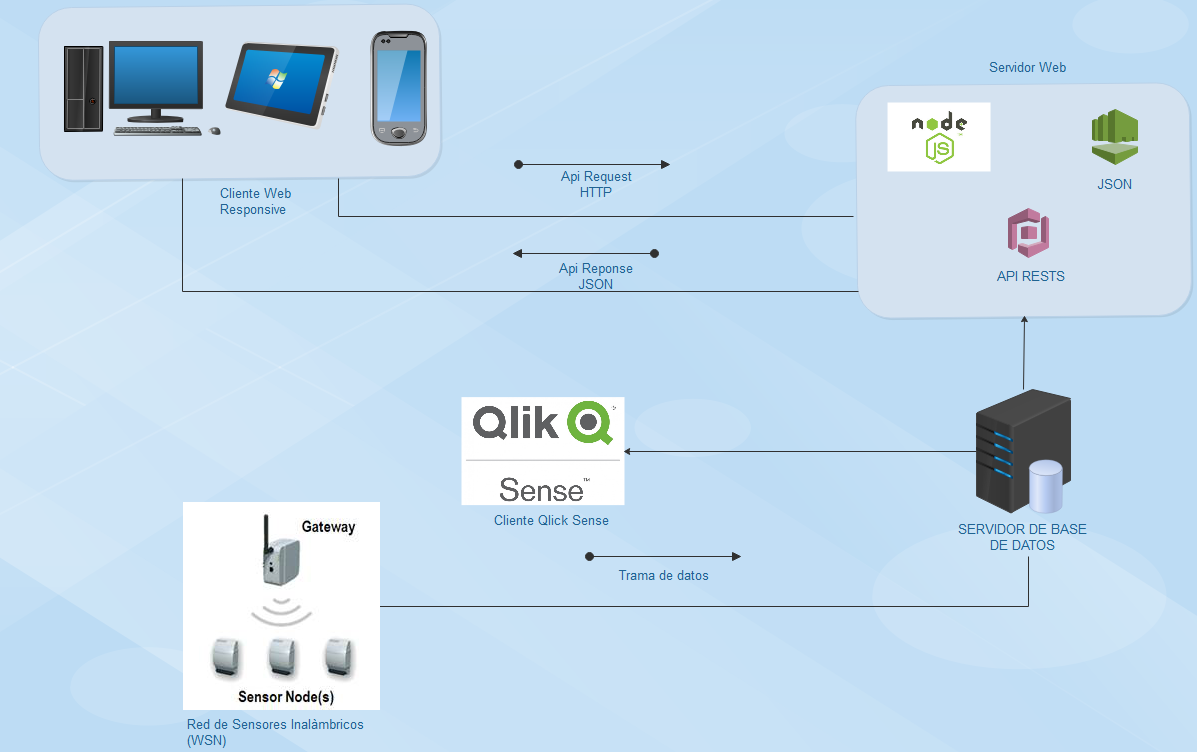 IMPLANTACIÓN
PROPUESTA
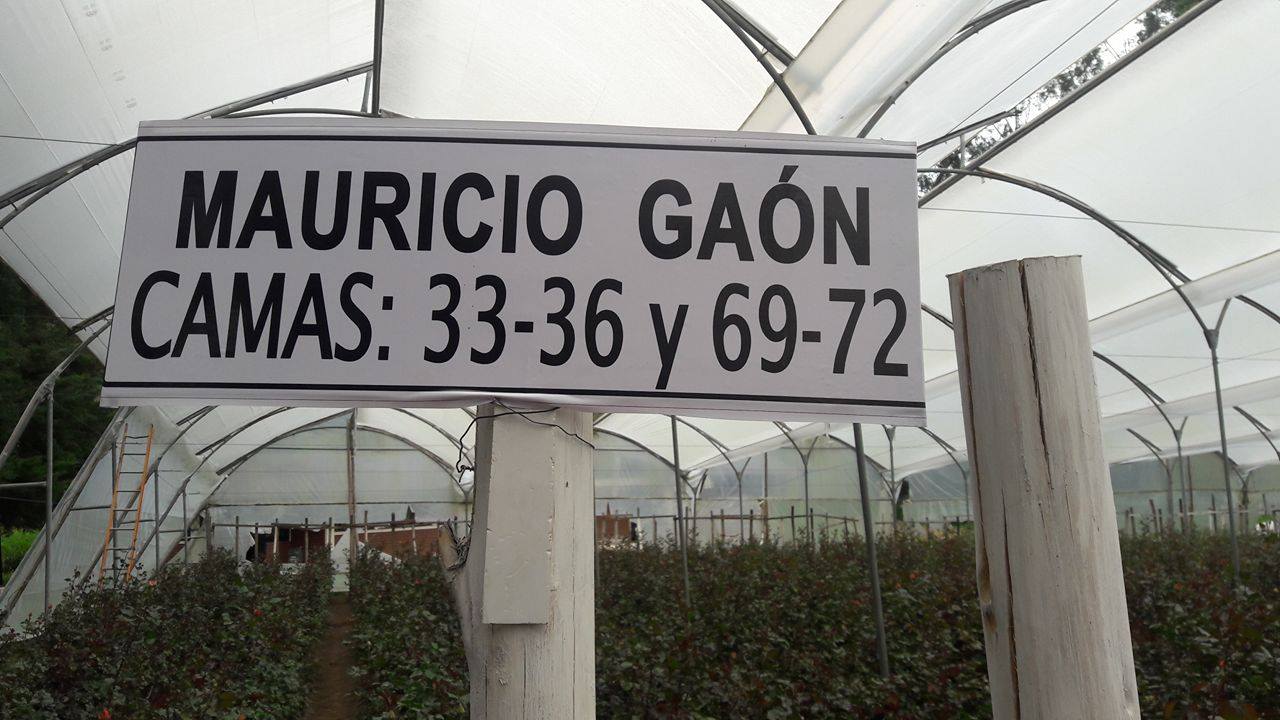 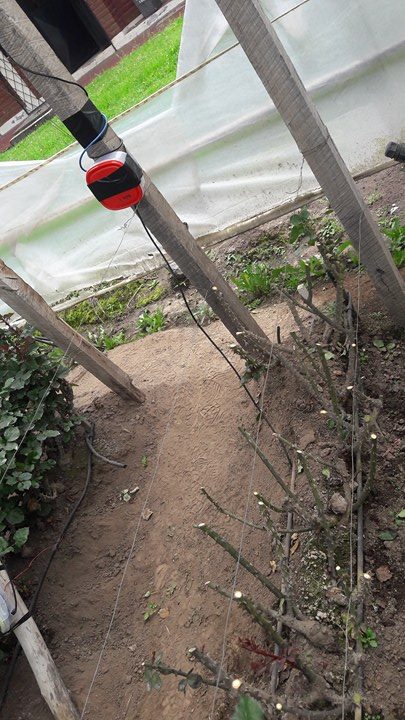 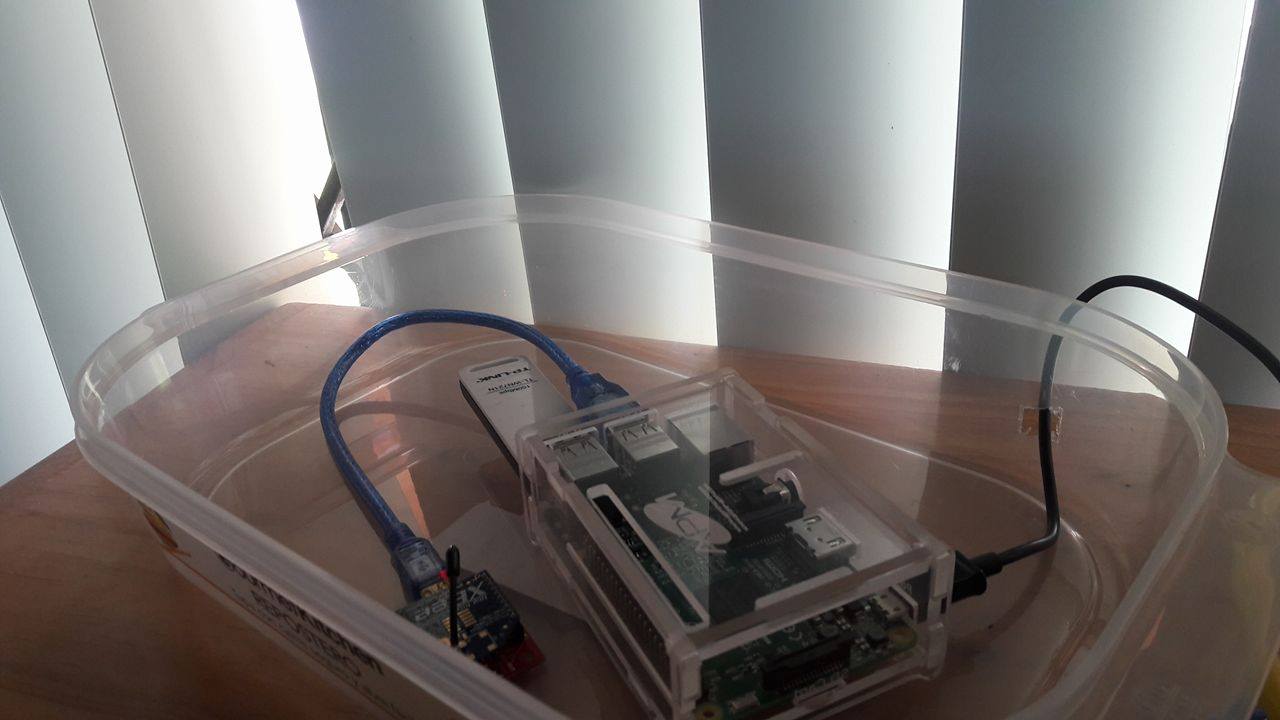 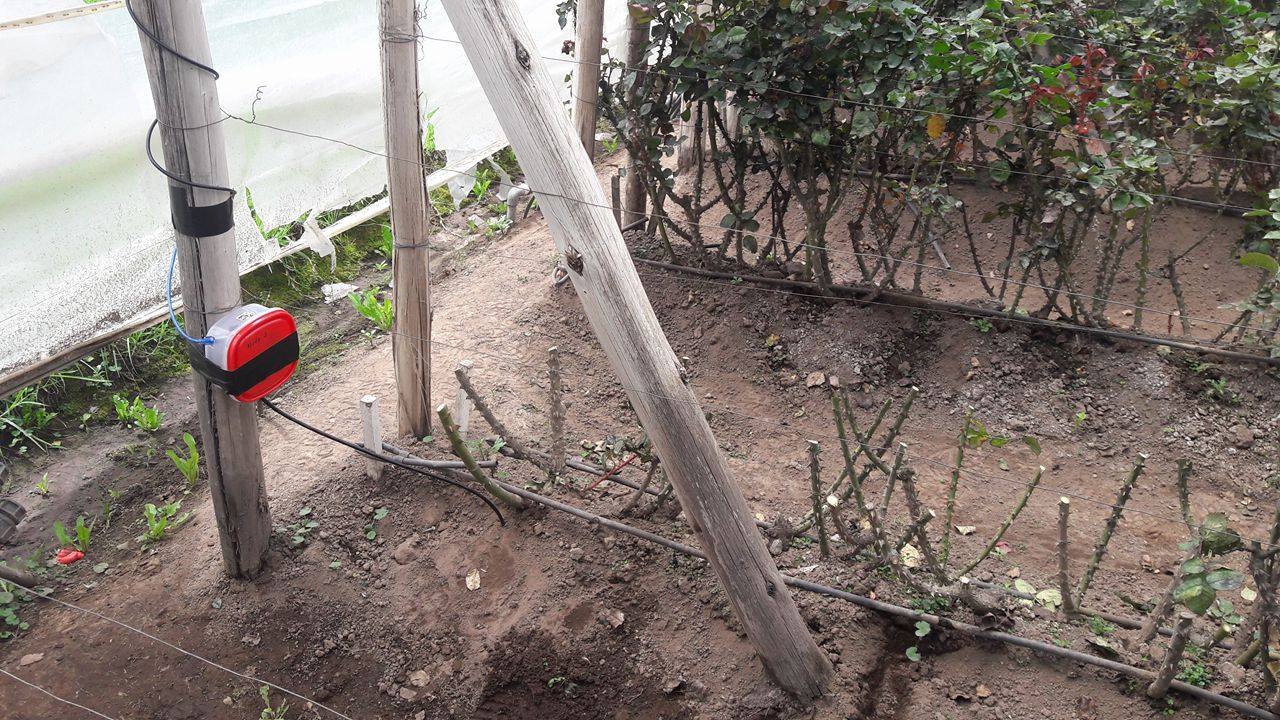 ANÁLISIS Y RESULTADOS
RESULTADOS
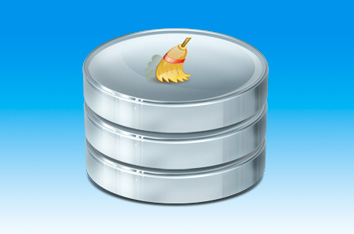 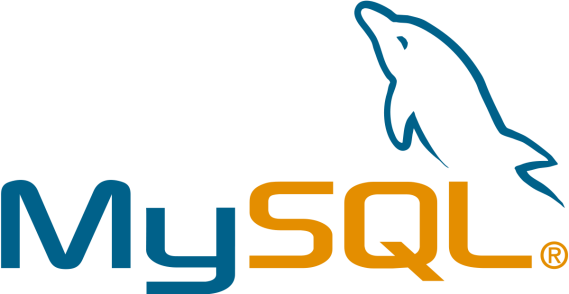 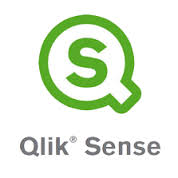 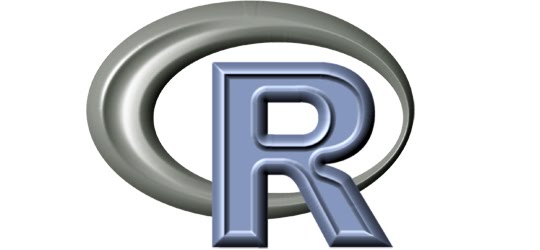 CORRELACIÓN Y REGRESIÓN LINEAL
RESULTADOS
Análisis Mensual
Análisis Total
Gráfico de dispersión
Coeficiente de Pearson 
R cuadrado
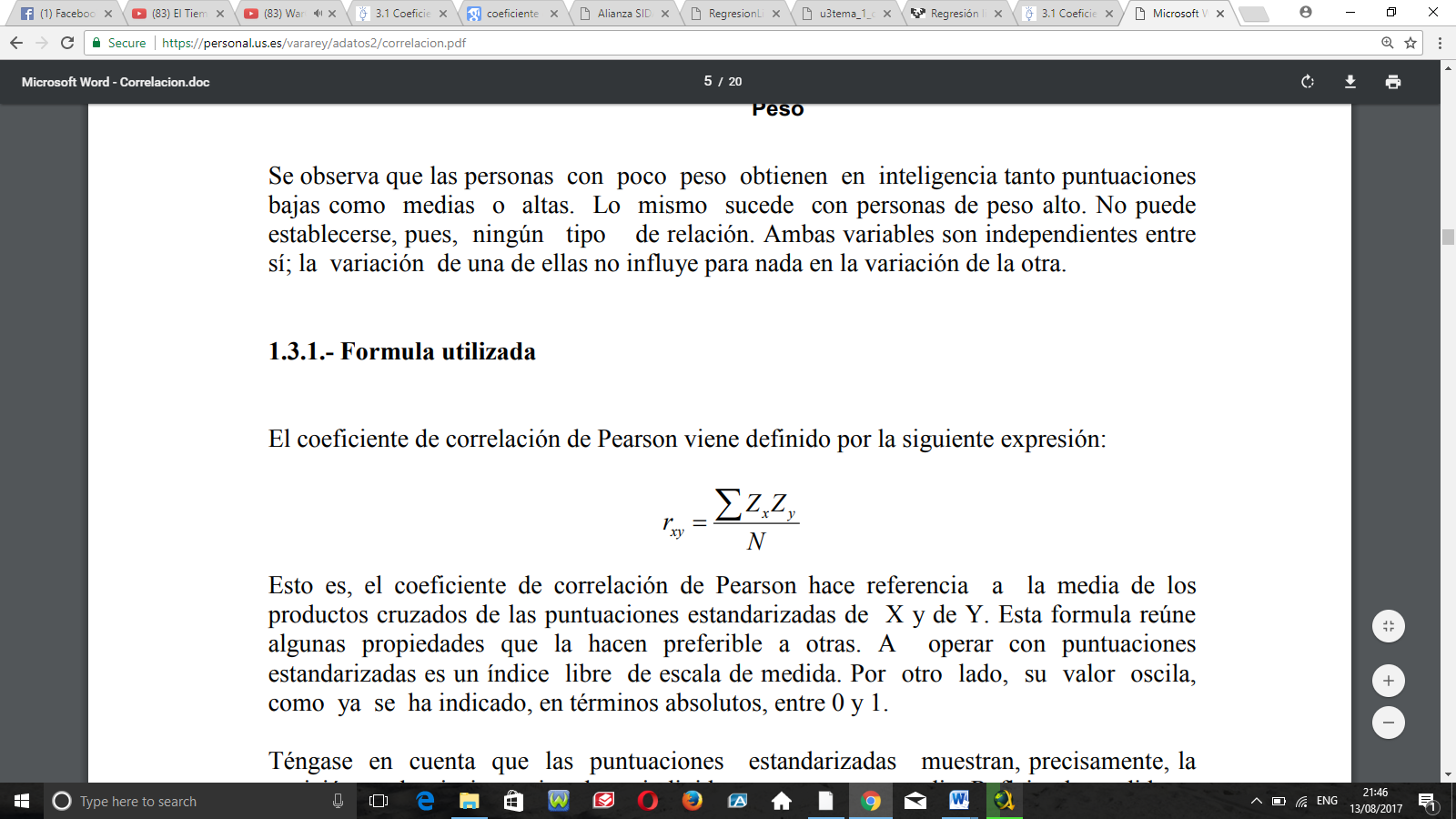 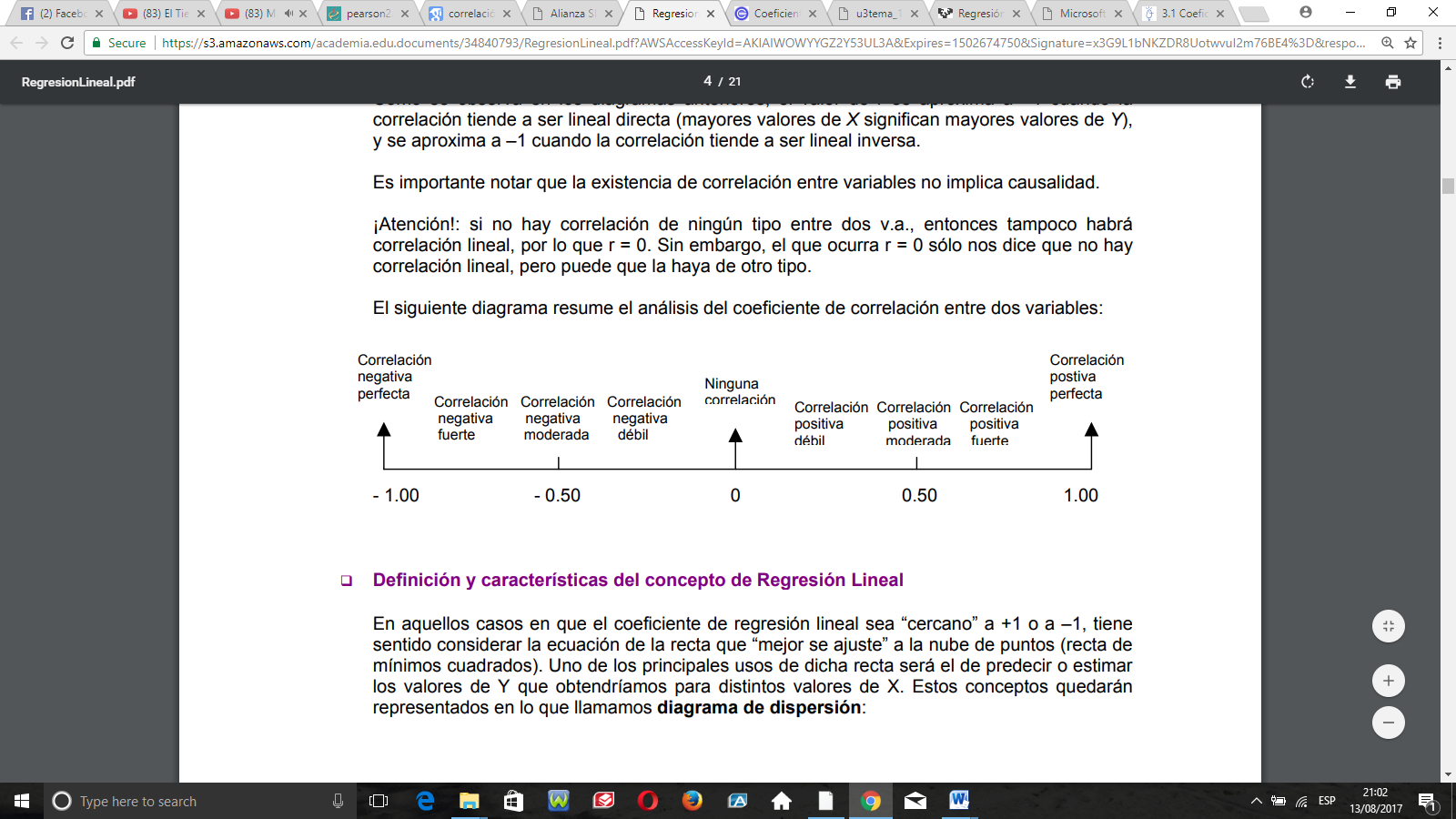 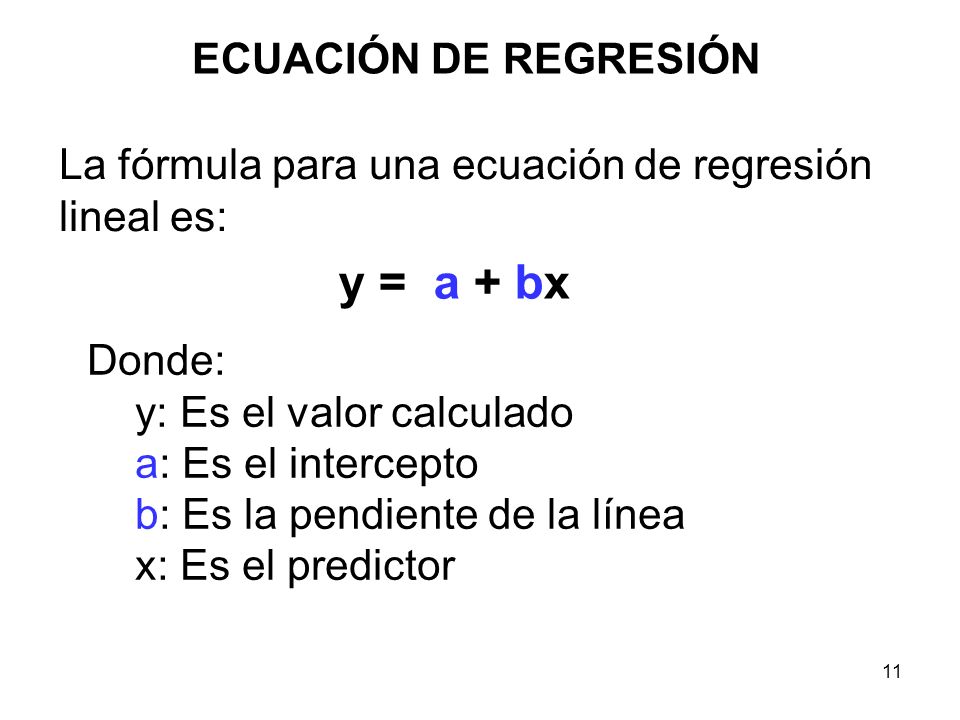 Ecuación de regresión lineal
CORRELACIÓN Y REGRESIÓN LINEAL
RESULTADOS
Gráficos de dispersión
Nodo 2
Nodo 1
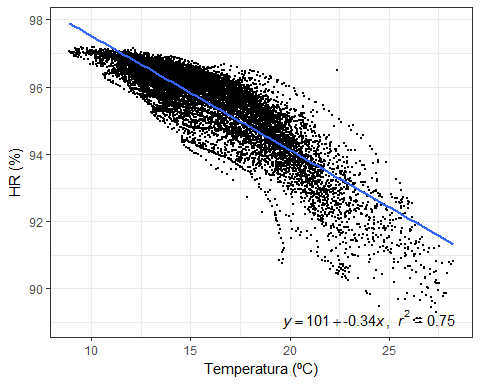 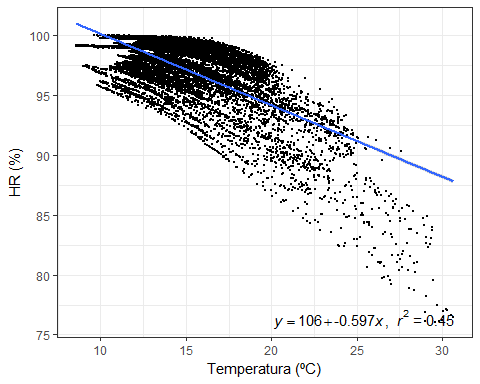 CORRELACIÓN Y REGRESIÓN LINEAL
RESULTADOS
Correlación y regresión lineal
ANÁLISIS DE COMPORTAMIENTO
RESULTADOS
Análisis general
Análisis mensual
Indicadores principales
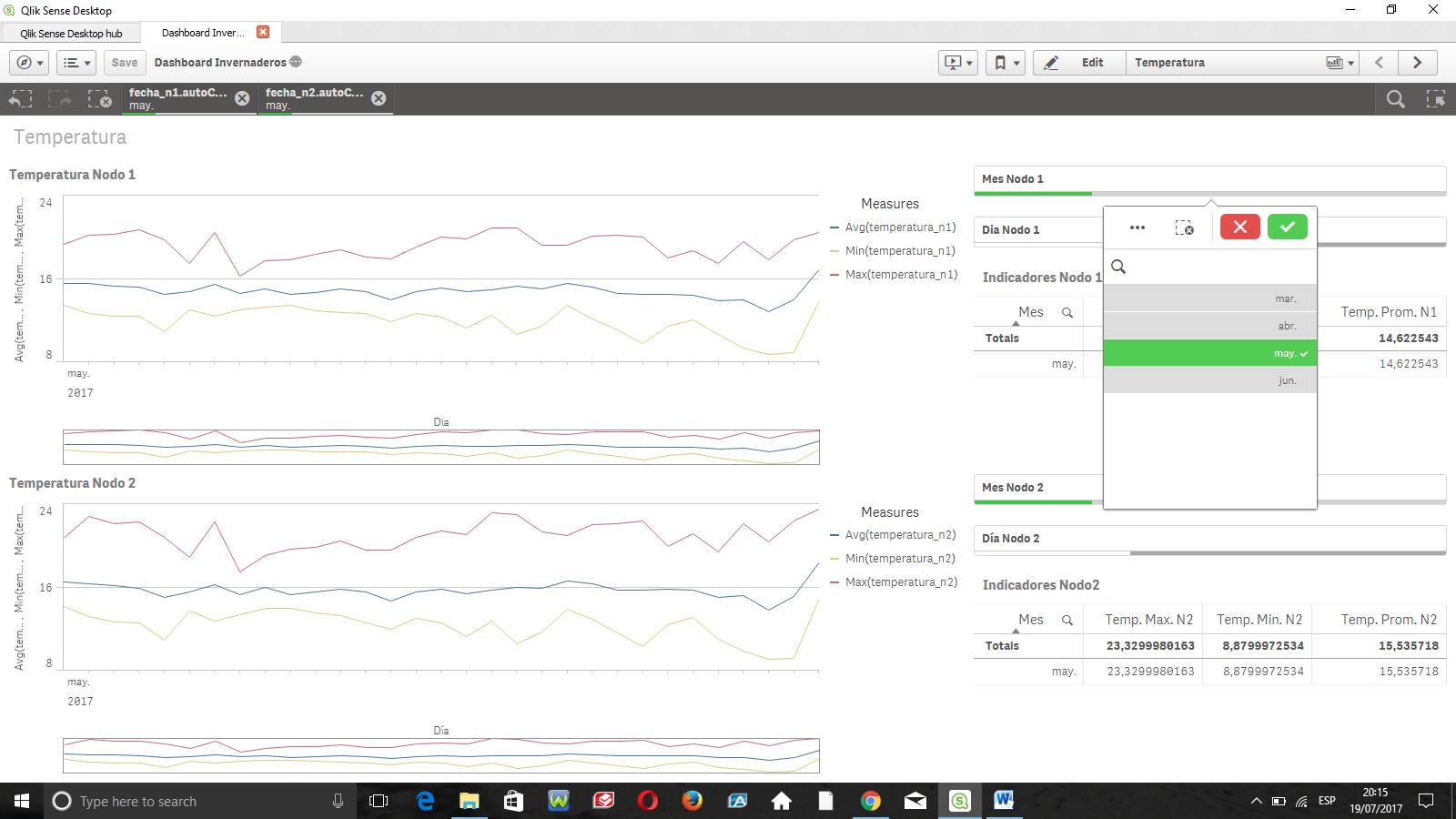 MÁXIMOS Y MÍNIMOS
RESULTADOS
Temperatura
Humedad
PROMEDIOS
RESULTADOS
Temperatura
Humedad
Gráficos de Caja - Bigote
RESULTADOS
Temperatura Máxima
Temperatura Promedio
Temperatura Mínima
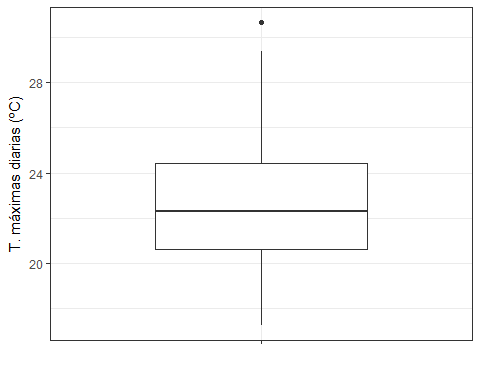 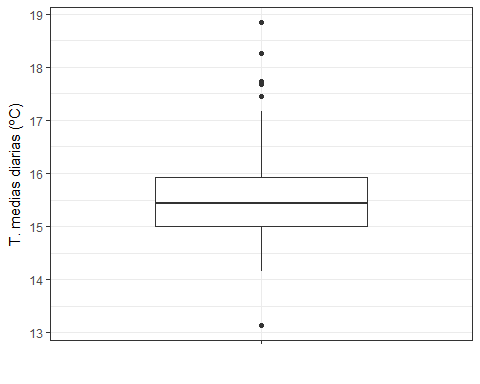 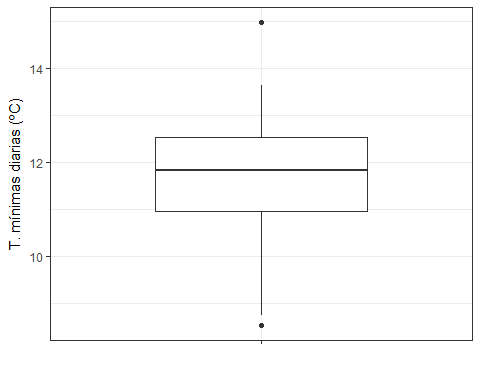 Humedad Promedio
Humedad Mínima
Humedad Máxima
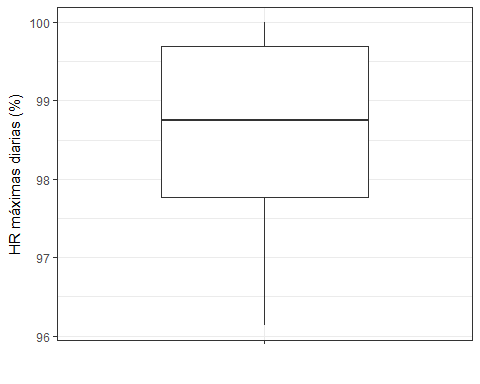 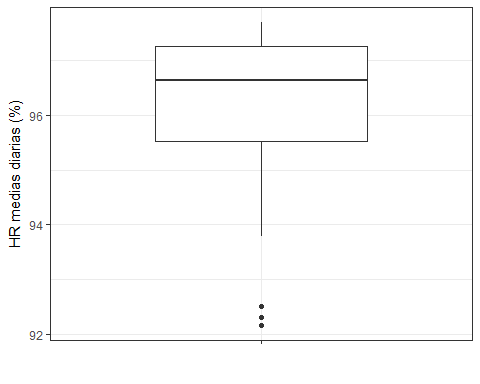 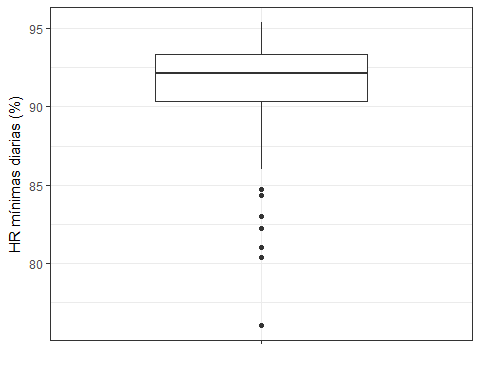 RANGOS DE EXPERIMENTACIÓN
RESULTADOS
Temperatura
Humedad
APLICACIÓN WEB
RESULTADOS
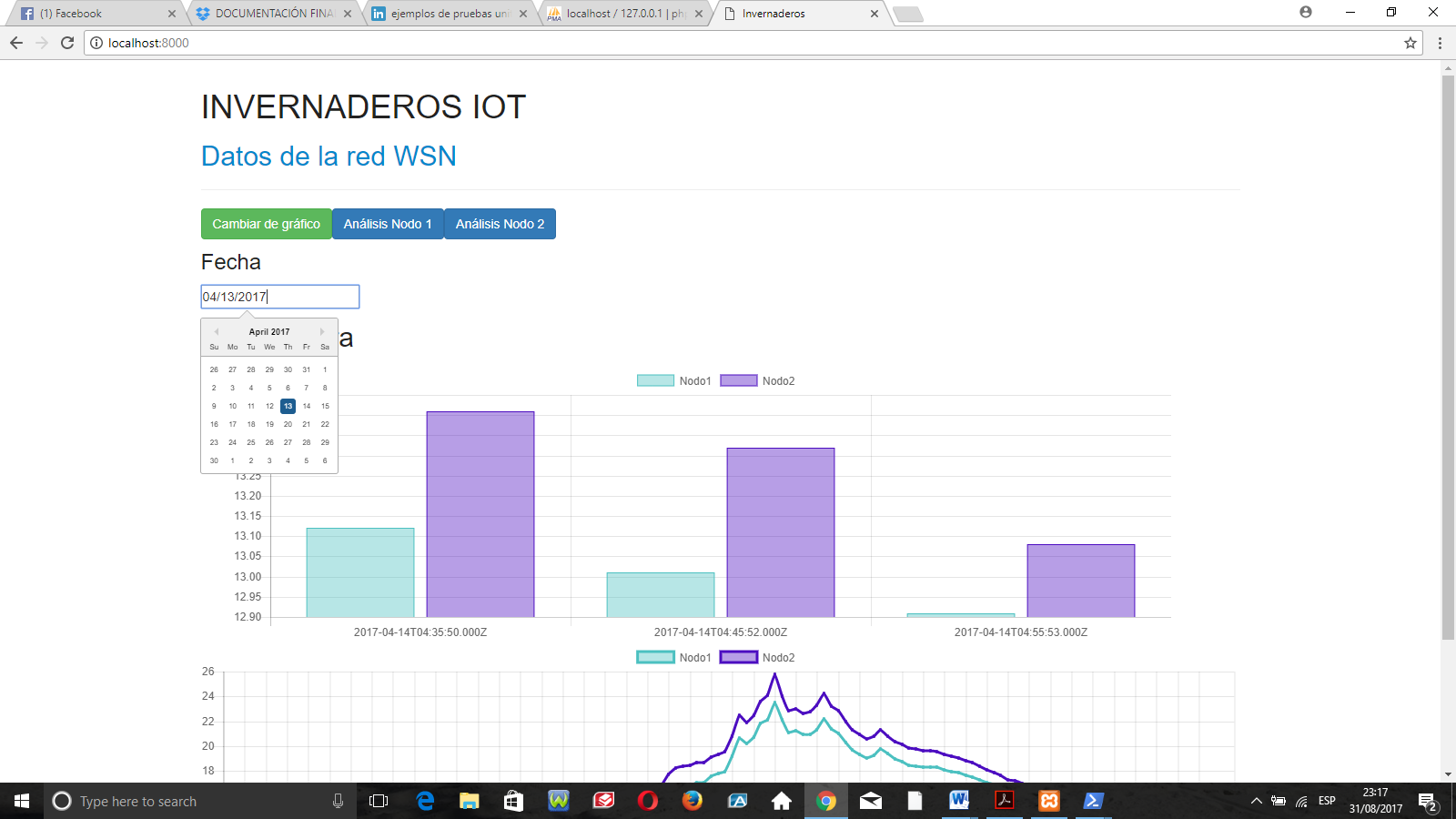 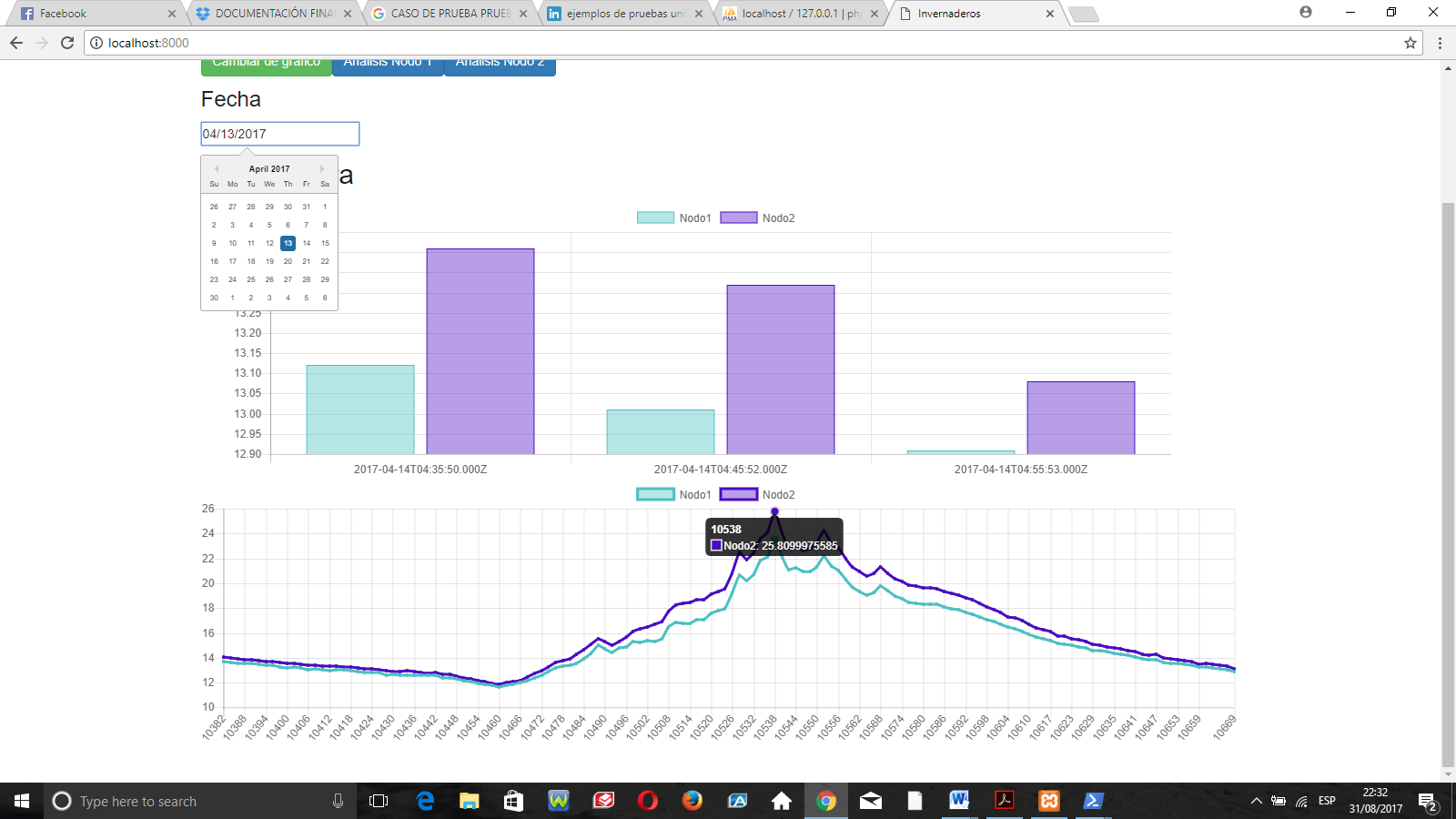 APLICACIÓN WEB
RESULTADOS
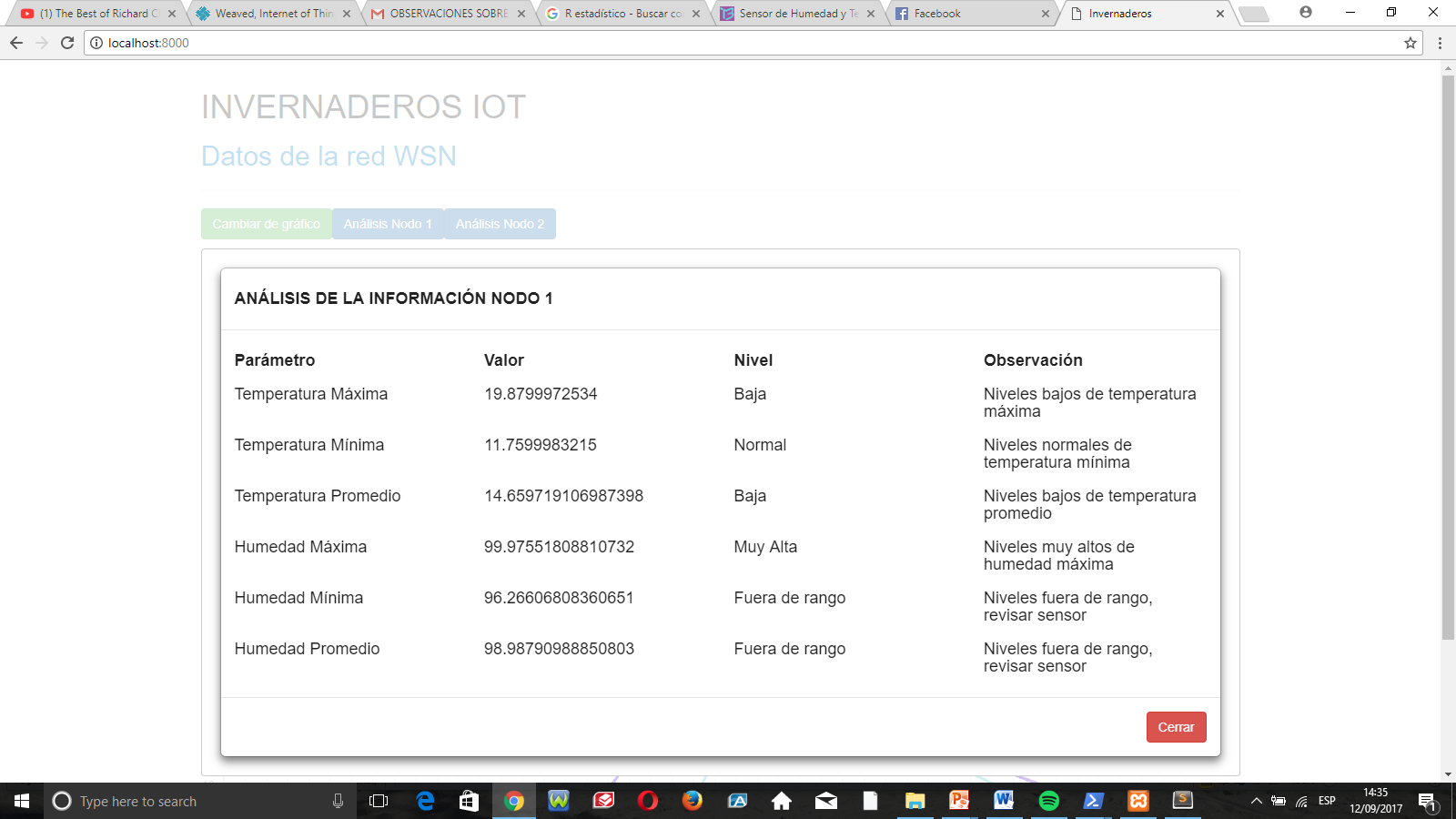 CONCLUSIONES
CONCLUSIONES
Se diseñó un prototipo de red WSN de dos nodos que midió niveles de temperatura y humedad de suelo en invernaderos y que como resultado durante su periodo de implantación permitió la recolección, flujo y almacenamiento de un total de 26007 datos.  

Los datos de temperatura de suelo presentaron una correlación negativa de -0.668 en el nodo 1 y -0.864 en el nodo 2 respecto a los datos de humedad de suelo de acuerdo al coeficiente de Pearson lo que significa que con el incremento de temperatura la humedad tiene un decremento y viceversa.

El análisis de los indicadores principales a través de la plataforma analítica demostró coherencia en la información en vista que los valores de los indicadores principales no rebasaron los rangos de promedios establecidos durante el estudio por lo que de forma general no hubo datos inexactos o imprecisos. 

La aplicación web permitió visualizar los datos almacenados en una interfaz que además mostró el comportamiento de las variables climáticas de acuerdo al análisis resultante del periodo de implantación.
LÍNEAS DE TRABAJO FUTURO
CONCLUSIONES
Se plantea el uso de diferentes sensores en la red WSN enfocados no solo a mediciones de factores físicos (humedad y temperatura) sino también de otros nutrientes de suelo como nitrógeno, fósforo y potasio. 

Un estudio correlacional de la incidencia de factores climáticos externos hacia las mediciones hechas en el invernadero complementaría el análisis realizado.

Con el diseño de una red WSN más extensa que abarque varios dispositivos de datos y nuevos sensores a su arquitectura, la gran cantidad de información recolectada puede ser tratada no solo con herramientas de visores de la información si no con procesos de minería de datos que permitan generar conocimientos para la toma de decisiones en los procesos de la agroindustria.